Psalm 90:10-12
10 The days of our lives are seventy years; and if by reason of strength they are eighty years, yet their boast is only labor and sorrow; for it is soon cut off, and we fly away. 11 Who knows the power of Your anger? For as the fear of You, so is Your wrath. 12 So teach us to number our days, that we may gain a heart of wisdom.
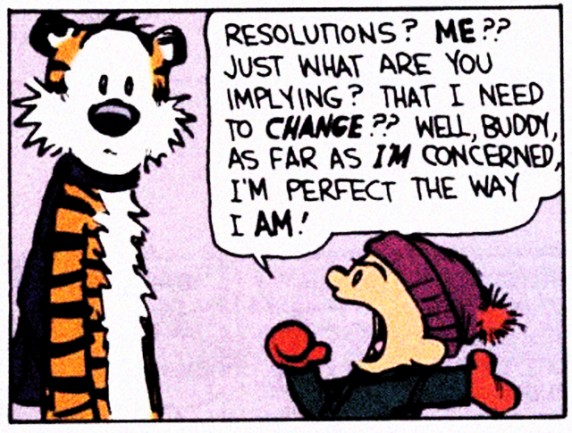 Resolutions for 2013
Read through the Bible
Get more involved in church
Become a better Steward
Bring a friend to church
Be a help to others
In 2013 I will Resolve  to . . .
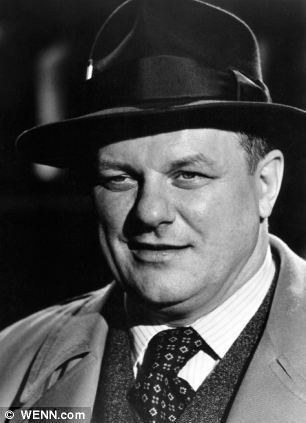 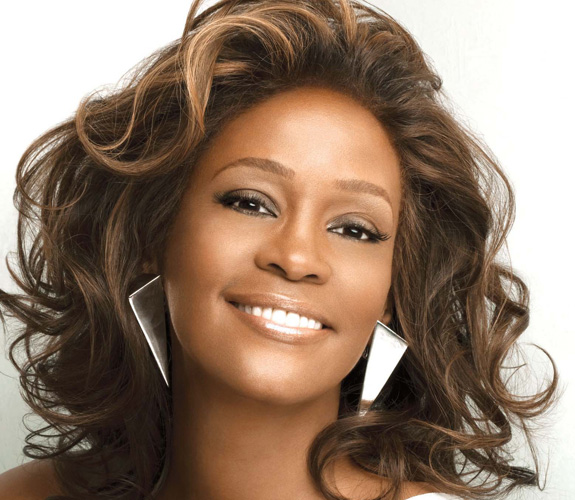 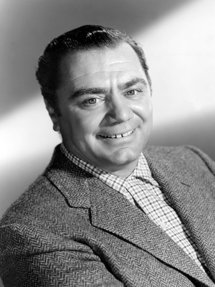 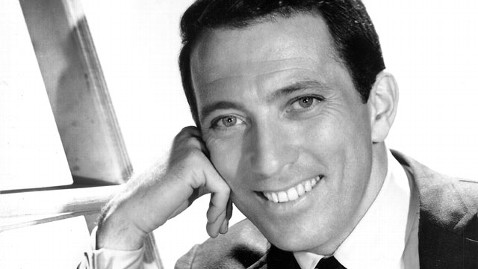 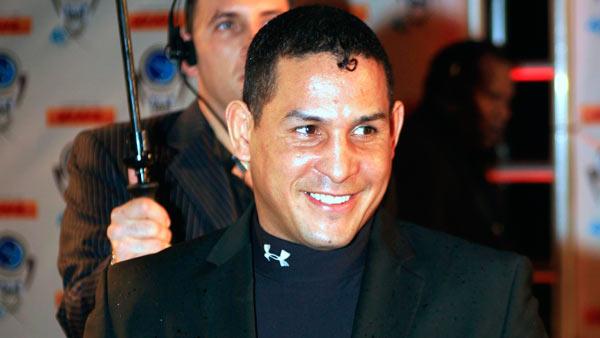 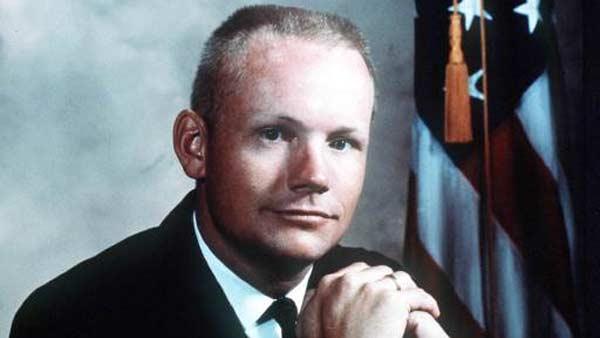 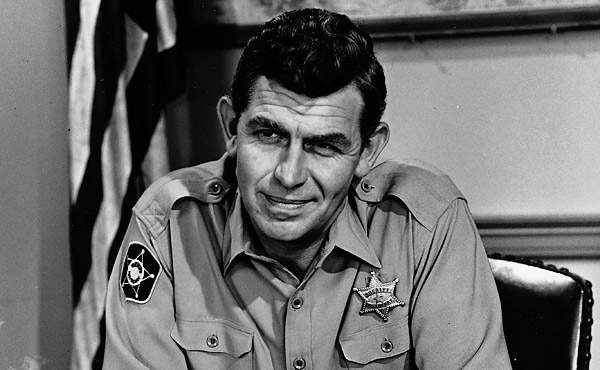 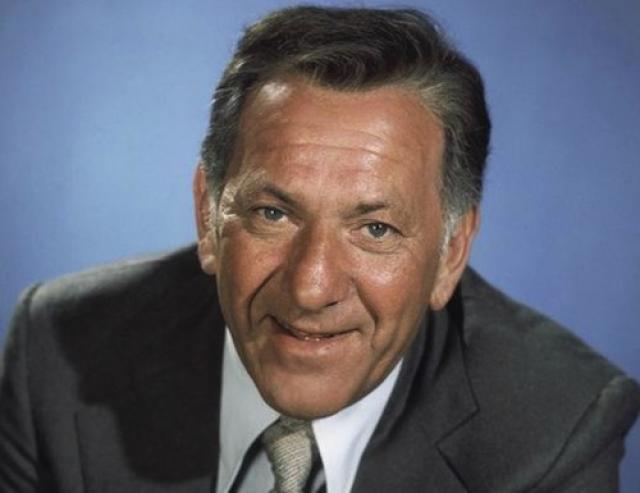 Understand life on earth is Limited & Fleeting
Take Advantage of every Opportunity
Choose to Serve God above everything else
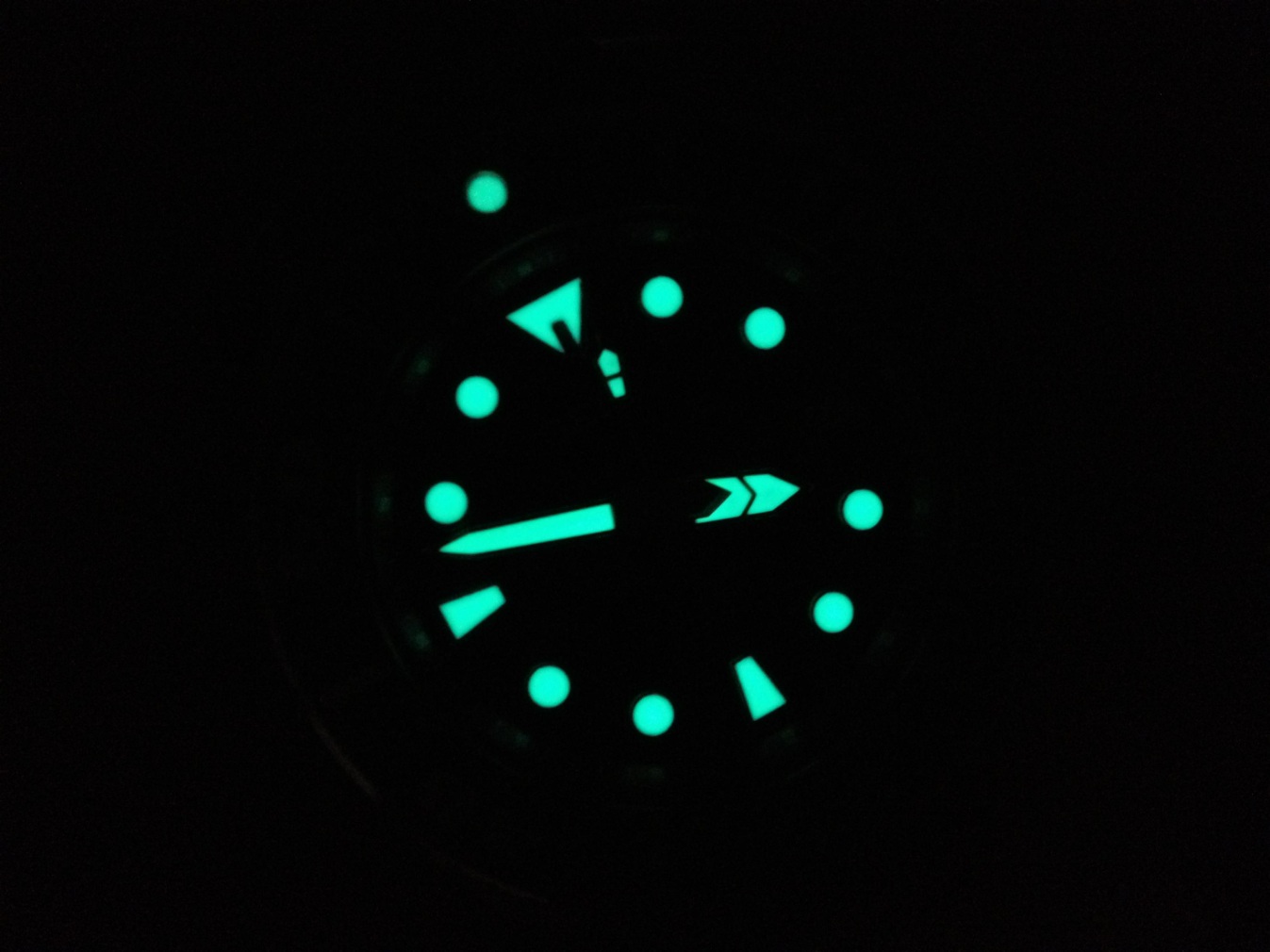 When as a child, I laughed and wept,Time crept.
When as a youth, I dreamt and talked,Time walked.
When I became a full-grown man,Time ran.
When older still I daily grew,Time flew.
Soon I shall find on travelling on -Time gone.
O Christ, wilt Thou have saved me then?Amen!

Henry Twills